أغراض الشعر في العصر الإسلامي
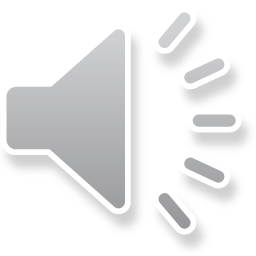 شعر العقيدة والدعوة
شرح مصطلح الدعوة.
العمل وفق للآية الكريمة : «أدع ُ إلى سبيل ربك بالحكمة والموعظة الحسنة» النحل 125
ما معنى شعر الدعوة:
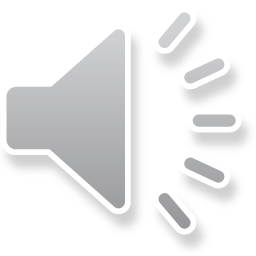 شعر العقيدة والدعوة
التبرئة من الأصنام وإعلان الإسلام
محاججة المشركين.
مناقشة المرتدين.
البراءة من المشكين.
العودة إلى الإسلام مرة أخرى.
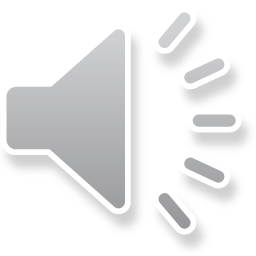 شعر الجهاد والفتوح الإسلامية
تاريخ هذا الغرض.
الثبات على العقيدة في مكة.
الهجرة في سبيل الله.
الجهاد في سبيل الله.
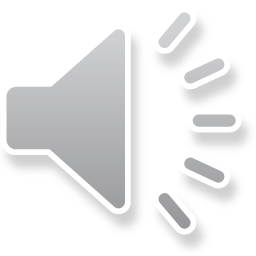 صور إنسانية في شعر الفتوحات.
شعر المقعدين والشيوخ.
شعر الأبناء المجاهدين.
وصف المعارك.
وصف البلاد المفتوحة.
الرسائل الشعرية
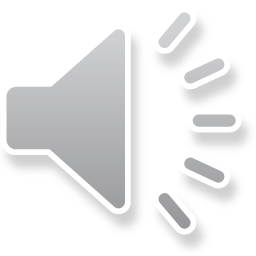 الرثاء
رثاء الرسول ص
رثاء الخلفاء الراشدين,
رثاء النفس.
قصيدة مالك بن الريب.
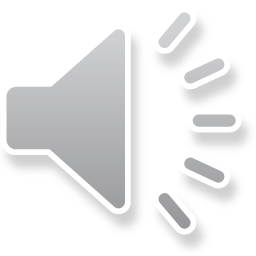 الشعر الأموي
إشكاليات التسمية والتاريخ
إشكالية الأغراض والتجديد.
صراعات العصر السياسية.
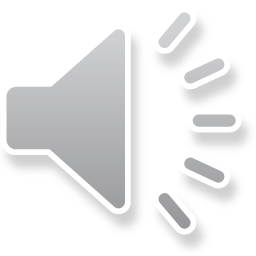 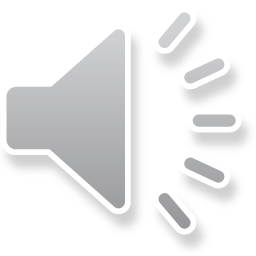